Je fais le point
Les nombres décimaux
CM2
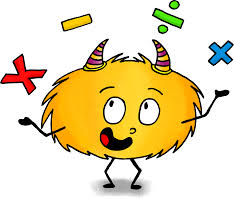 1
Ecris le nombre décimal égale à chaque somme
6  
10
4 
100
9 
1000
4 
1000
3  
100
7  
10
5  
10
………
………
………
3  +
+
+
=
=
28  +
+
+
=
2  
10
8 
1000
3 
1000
7 
1000
2  
100
8  
10
4 
100
………
………
………
+
12  +
+
=
=
4  +
+
+
=
2
Ecris chaque nombre décimal sous forme d’une fraction décimale
0,806  = ………...
4,50  = ………...
2,067  = ………...
3,48  = ………...
3
Ecris le nombre décimal égale à chaque fraction
2407 
100
763 
1000
452 
100
79 
1000
= ………...
= ………...
= ………...
= ………...
4
Ecris le nombre décimal en chiffres
15 unités, 4 dixièmes et 6 centièmes ………….
3 unités, 5 centièmes et 3 millièmes  ………….
8 dixièmes et 7 centièmes	………….
4 unités et 22 millièmes	………….
5
Complète avec les signes = , < ou >
6
Ecris un chiffre qui peut convenir
7
Continue chaque série avec les 3 nombres suivants
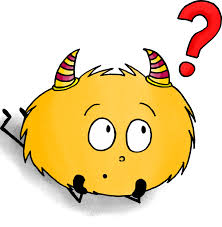 8
Indique la valeur des nombres décimaux repérés par les lettres
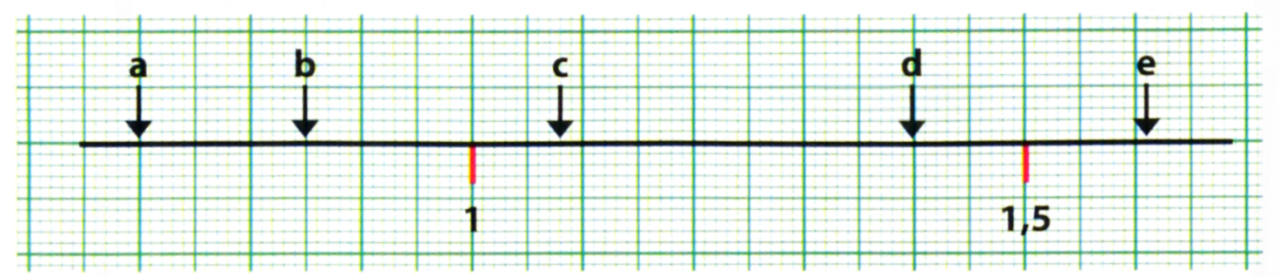 a : …………..        b : …………..         c : …………..         d : …………..        e : …………..
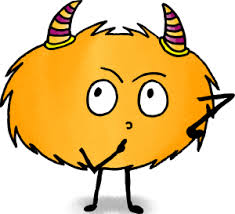 9
Recopie chaque série de nombres en intercalant les 3 nombres des étiquettes
9,8 – 11,2 – 12,04 – 13,51 – 15,3
………………………………………………………………………………………………………………….
b)  1,43 – 2,08 – 3,54 – 4,27 – 5,11
………………………………………………………………………………………………………………….
10
Colorie les nombres qui sont compris entre 4,3 et 4,6
11
Encadre chaque nombre entre deux entiers consécutifs (qui se suivent). Entoure le plus proche.
12
Encadre chaque nombre entre deux décimaux consécutifs (qui se suivent)à un chiffre après la virgule. Entoure le plus proche.
13
Trouve un nombre entre les deux autres
14
Arrondis chaque nombre à l’unité puis au dixième